Рекомендации для муниципальных служащих по заполнению  
Сведений об адресах сайтов и (или) страниц сайтов в информационно-телекоммуникационной сети «Интернет»
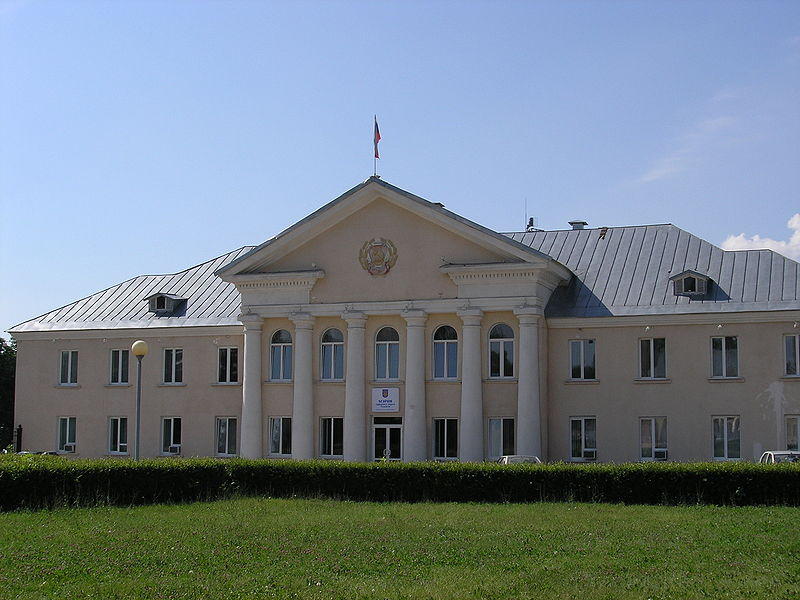 Муниципальным служащим рекомендуется обеспечивать безопасность аккаунтов в социальных сетях, отслеживать факты использования аккаунта третьими лицами и в случае выявления принимать соответствующие меры для удаления аккаунта в социальной сети при отсутствии возможности восстановления своих прав на исключительное его использование.
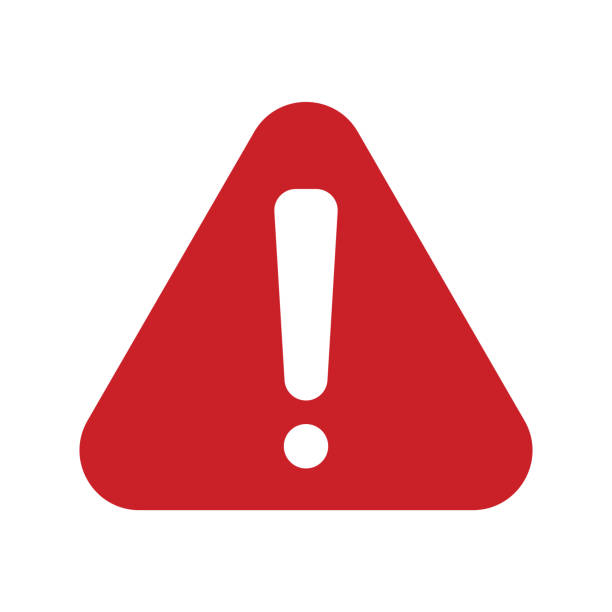 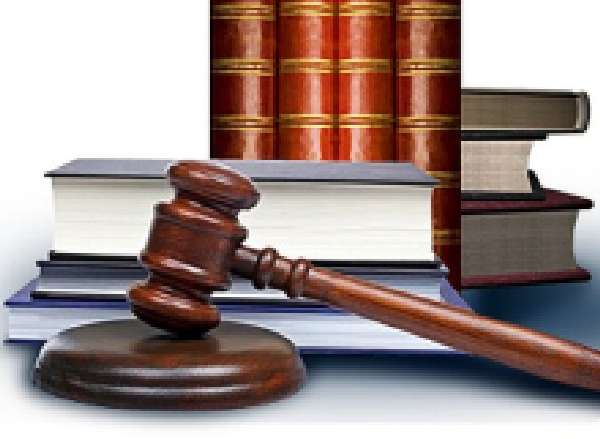 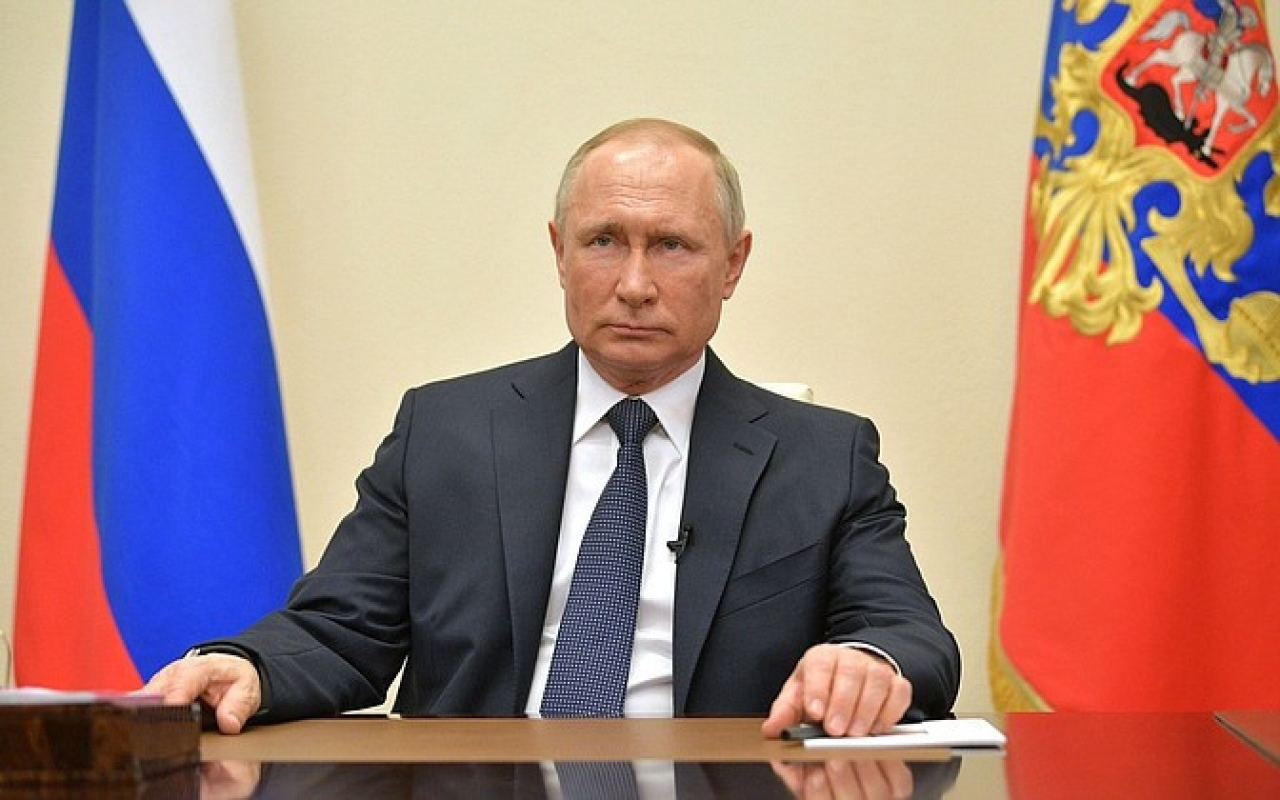 Сведения о доходах, расходах, об имуществе и обязательствах имущественного характера подаются с использованием СПО «Справки БК» (версия 2.5.2)

Личной подписью заверяется только последний лист справки.

Выбирая в программе в связи с чем подается справка, отмечаем пункт «в рамках декларационной кампании»
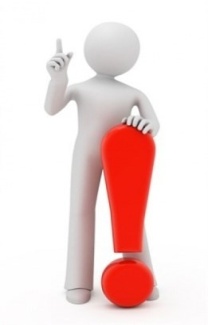 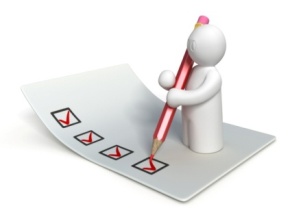 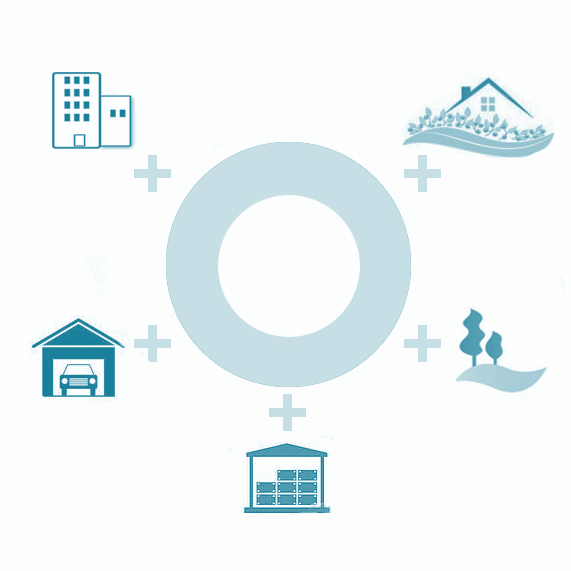 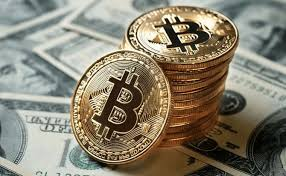 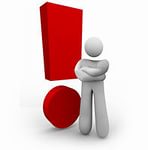 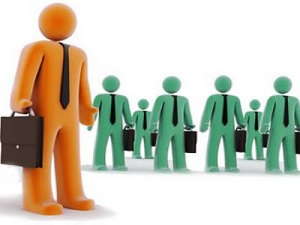 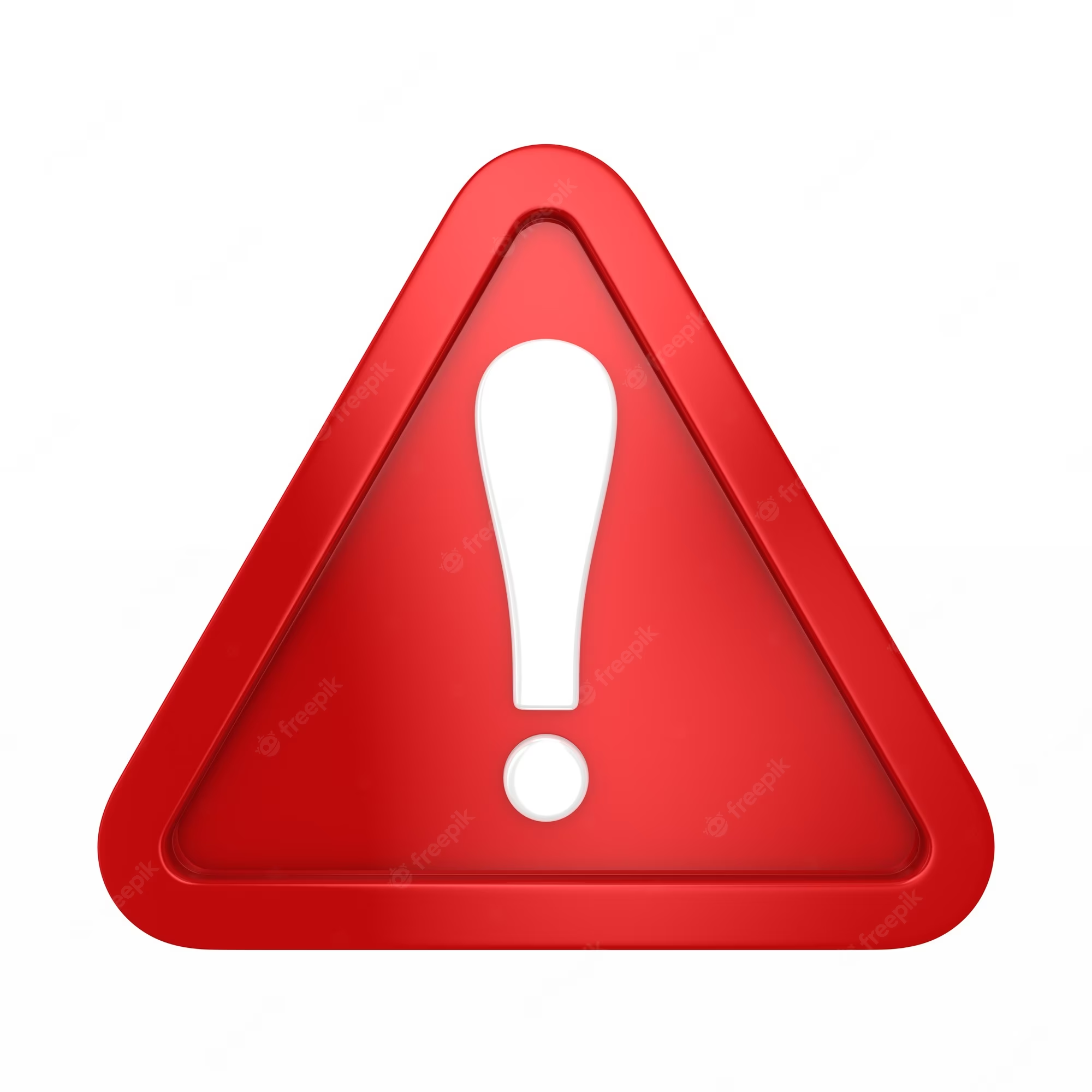 Некоторые высказывания в соцсетях могут квалифицироваться как провокации, антигосударственная деятельность.
За все эти действия предусмотрена уголовная ответственность. 
А острые и эмоциональные комментарии и высказывания, фотографии неофициальных мероприятий, приватные фотоснимки и т.д. могут нанести ущерб репутации служащего или авторитету органов власти.
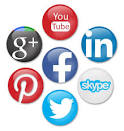 Свод общих принципов профессиональной этики и основных правил служебного поведения муниципальных служащих городского округа Тольятти изложены в
Кодексе этики и служебного поведения
(утвержден постановлением мэрии городского округа Тольятти от 20.05.2011 № 1591-п/1)
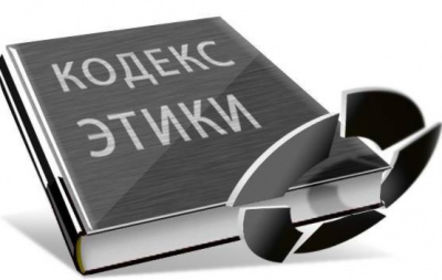 Дисциплинарная ответственность муниципальных служащих
Неисполнение обязанностей, установленных в целях противодействия коррупции
Непринятие муниципальным  служащим, являющимся стороной конфликта интересов, мер по предотвращению и (или) урегулированию конфликта интересов
Непредставление либо представление заведомо недостоверных или неполных сведений о доходах, расходах об имуществе и обязательствах имущественного характера
Несоблюдение ограничений и запретов, требований о предотвращении или об урегулировании конфликта интересов
Замечание

Выговор

Увольнение по соответствующим основаниям
Увольнение в связи с утратой доверия